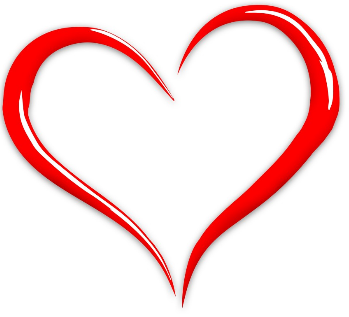 H
E
R
Z
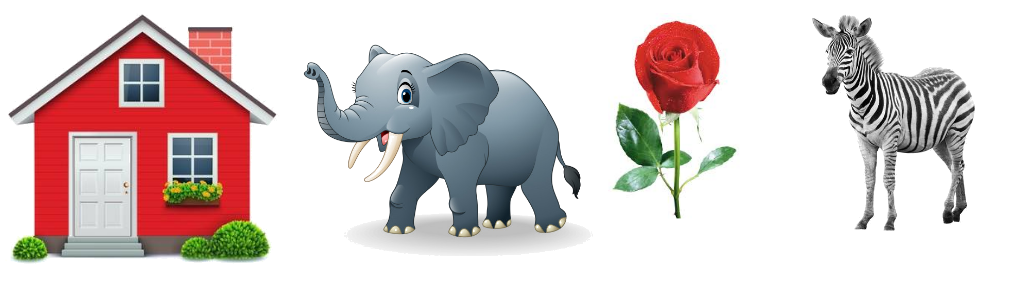 [Speaker Notes: По каждому клику мыши появляются начальные буквы слов. По пятому клику появляется картинка, изображающая символ сердца (открыть его только после того, как дети закончат свои рисунки).]
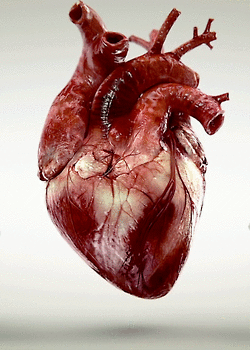 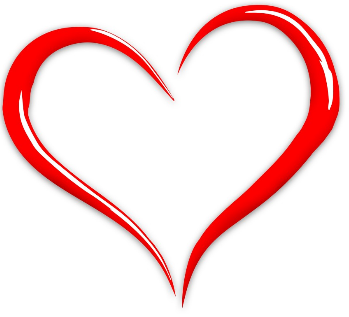 kahoot.it
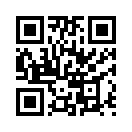 Herz 1
Herz 2
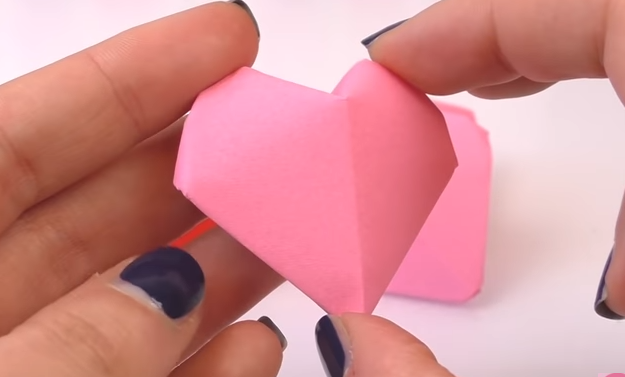 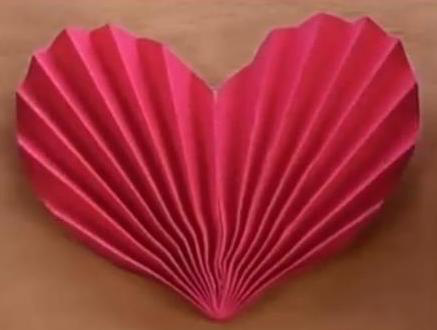 [Speaker Notes: Нажатием на картинку открывается сайт с видеоинструкцией.]